Reovee biloogiline puhasti
Roth MicroStar TB
Bioloogiline reoveepuhasti Roth MicroStar TB
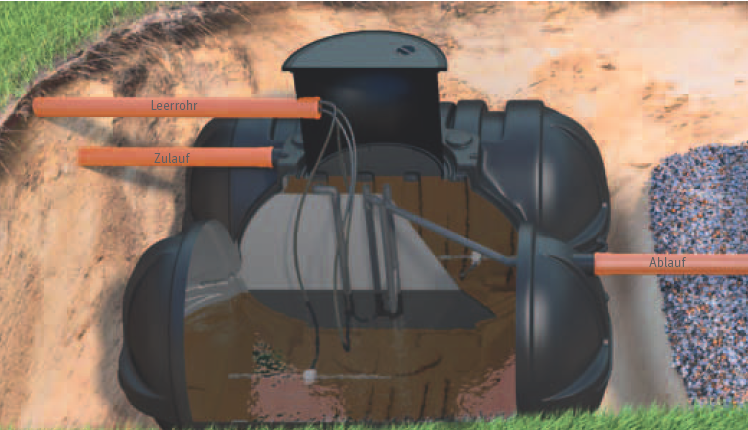 Puhastuseprotsessi SSB põhimõte
SSB (Built-in Aerobic Sludge Stabilization) -protsess

Pidev ja ühtlane puhastusprotsess

Aktiivmudal põhinev
3 etapiline puhastus
Puhastusprotsessi SSB tööpõhimõte
1 etapp Aereerimine
				 


				2 etapp	Setitus
				 


				3 etapp Äravool
				 Puhastatud vee eemaldus (ülevool)
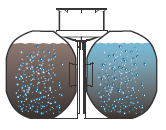 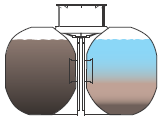 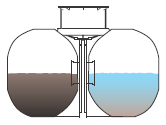 Protsessi SSB tööpõhimõte
Erinevused SBR (Sequencing Batch Reactor) puhastusprotsessist

Mõlemat puhasti kambrit aereeritakse
Kambrite ühenduskohas on loodud ülevool
Aereerimise kamber ja järelsetituskamber ei ole eraldatud – kasutusel terve puhasti ruumala
ei teki ebameeldivaid lõhnu
Eelised tavaliste biopuhastitega
Suurenenud puhasti puhastusvõime
Väheneb muda settimine
Puudub halb lõhn
Väiksemad ekspluatatsiooni kulud
Lihstalt laindendatav, mis võimaldab settinud muda väljapumpamise intervall pikendada.
Eelised  võõrelde tavaliste biopuhastitega
Täilekult komplekteeritud ja valmis koheseks töötamiseks
Hea vastupidavus pinnasesurvele ja minimaalne paigaldussügavus tänu mahuti ümarale kujule
Tänapäevane juhtimisautomaatika
Kompaktne, tänu õhujaotuspöördklapile ja magnetklappide puudumisele töötab hästi vaikselt
Tarne komplektsus
Puhasti  Roth Twinbloc
4 ja 6 inimekvivalendi puhasti Roth Twinbloc  on 5000 liitrise mahutavusega mahuti, millel on luuk, kust pääseb vajadusel mahutisse. 
Puhasti kuni 12 inimekvivalendile koosneb kahest Roth Twinbloc  5000 l-st mahutist.
Tarne komplektsus
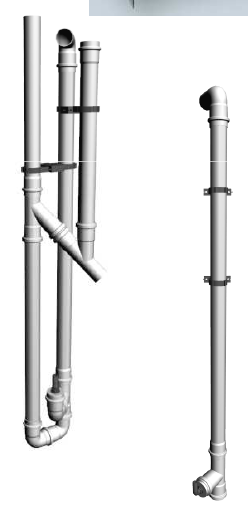 Muda ja puhastatud vee õhutõstukid
Paigaldatud mahutisse tehases
Pole vaja reguleerida vee nivoode kõrguseid
Paigaldamisel tuleb ühendada, vaid õhuvoolikud
Tarne komplektsus
Õhukompressoriga juhtimisautomaatika
Seinale kinnitatav konsool
Juhtimispaneel koos õhujaotuspöördklapiga
Magnetklapid puuduvad
Lubatud paigaldada siseruumidesse
Välitingimustesse paigalduse jaoks pakutavat kappi võimalik tellida lisavarustusena
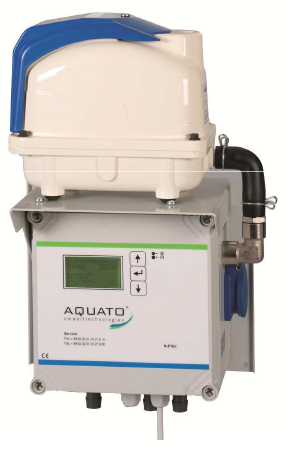 Tarne komplektsus
Aeraatorid
Igasse kambrisse paigaldatud 1 tk
Vajalik ühendada õhuvoolikutega ja reguleerida ventiilidega sobiv õhuhulk
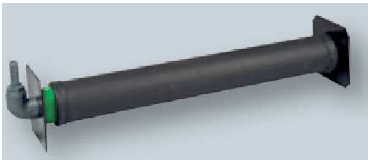 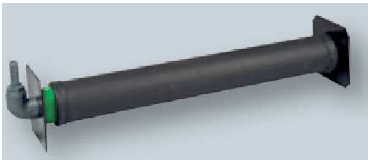 Projekteerimine ja paigaldus
Puhasti tuleb paigaldada vastavalt kaasas olevale paigaldusjuhendile
Ühendada reovee sisse- ja äravoolutorud, paigaldada hülsstoru DN 100 õhuvoolikute tarbeks
Kõvale seinale kinnitada seinakinnituse konsool
Paigaldada õhukompressori ja aeraatorite ning õhutõstukite vahelised õhuvoolikud
Teha veetihedaks õhuvoolikute hülsstoru
Aereerimise seadistus
Reguleerida õhujaotus kuulventiilide abil
Suurem kogus kambrisse 1   suurem õhuvajadus
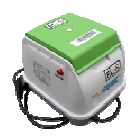 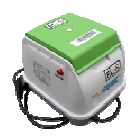 100 %
30 %
70 %
Aereerimise seadistus
Каmber 1
Каmber 2
Kuulventiil 1 -
ca 70% õhukogusest
Kuulventiil 2 -
ca 30% õhukogusest
Kompressorist tuleva õhuvooliku ühenduskoht
Muda eemaldus
Teostage muda hulga mõõtmine 2 kambrist
Enne seda lülitage tööle aereerimine ja lasta töötada, et muda seguneks ühtlaselt
Muda koguse hindamiseks kasutage 1000 ml klaasmensuuri, lastes proovil kihistuda
Juhul, kui tulemus > 700 ml/l – teostage
 	lisaks mõõtmine ka kambris 1
Kui mõlemas kambris kogus > 700 ml/l
Eemaldage muda 1 kambris


Ärge eemaldage muda viimasest kambrist
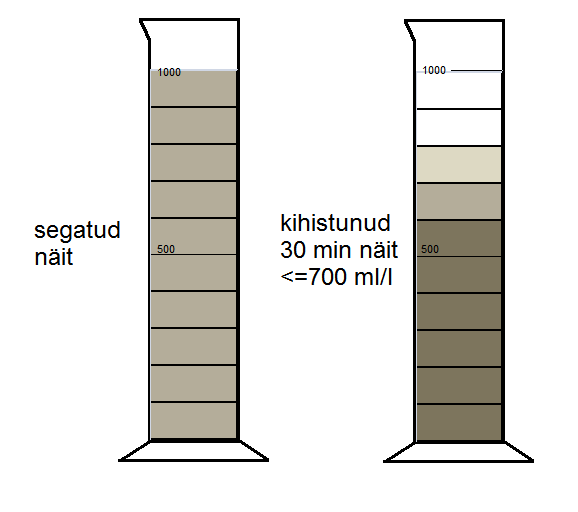 Puhasti mõõtjoonis (1 kuni 6 ie)
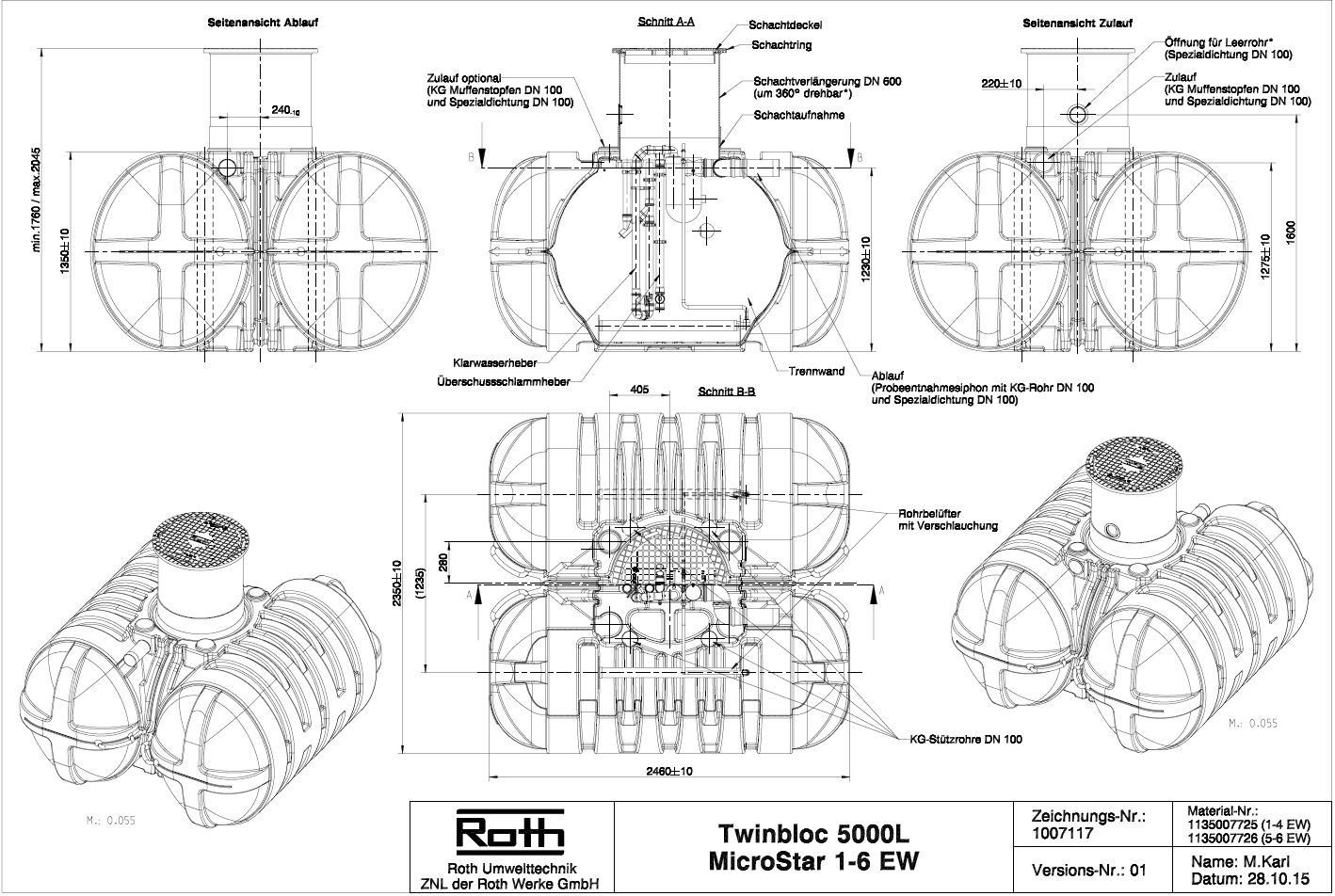 Puhasti mõõtjoonis (7 kuni12 ie)
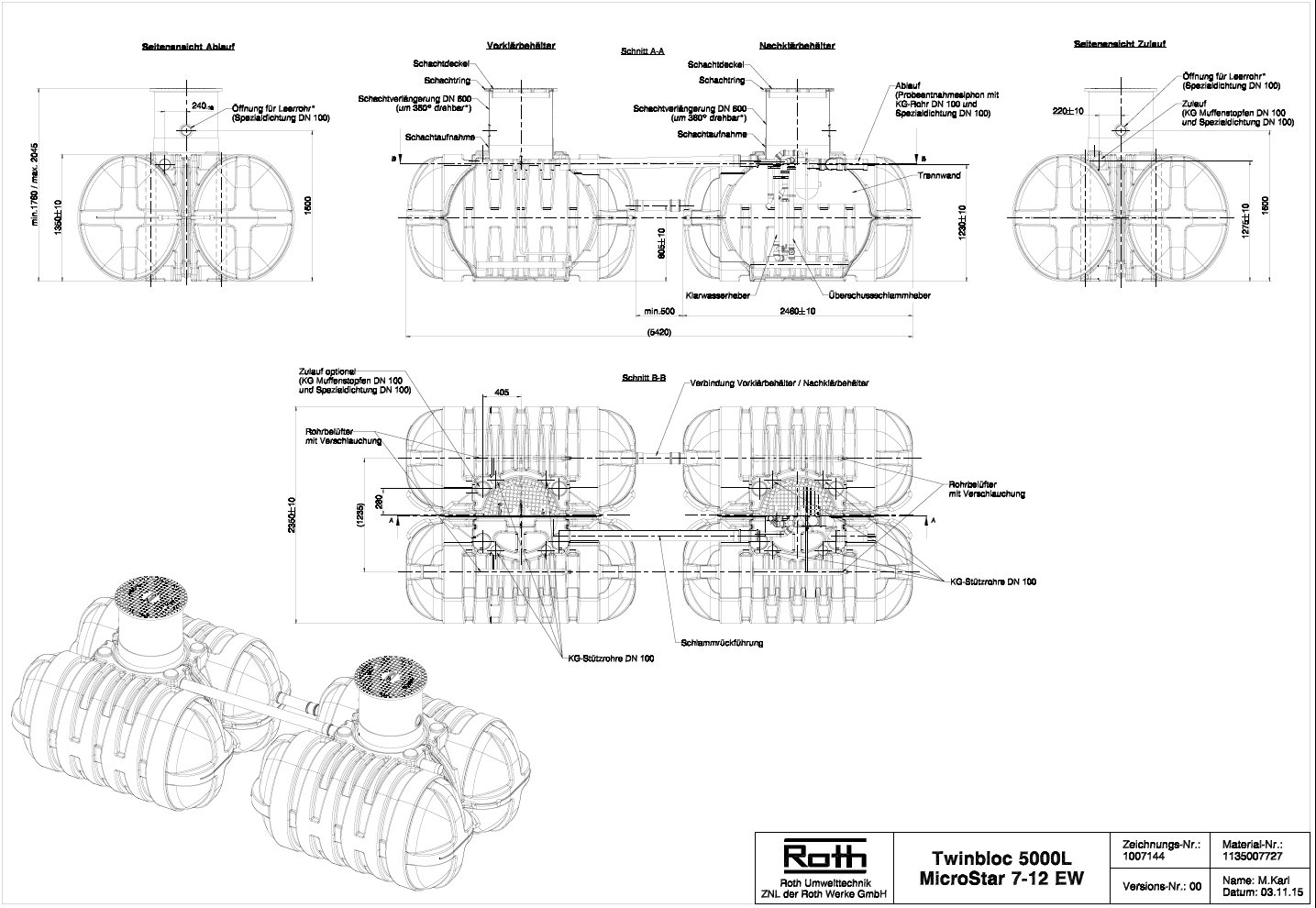 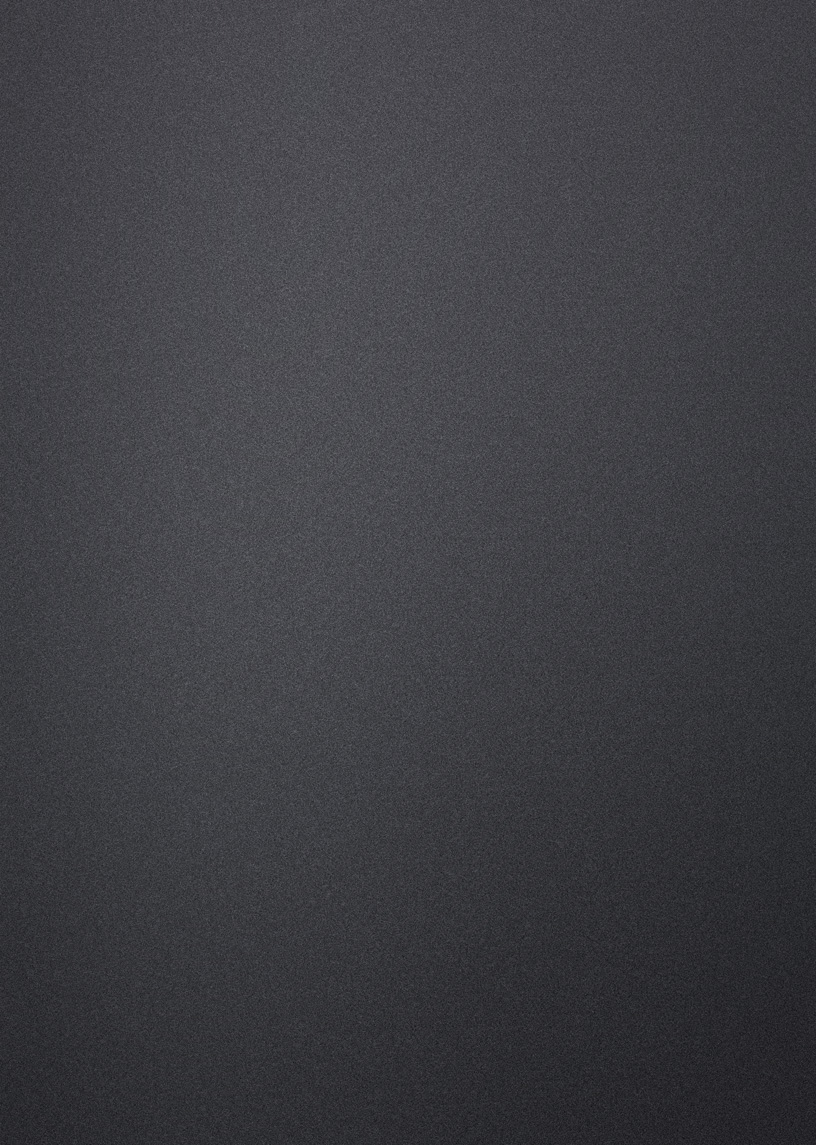 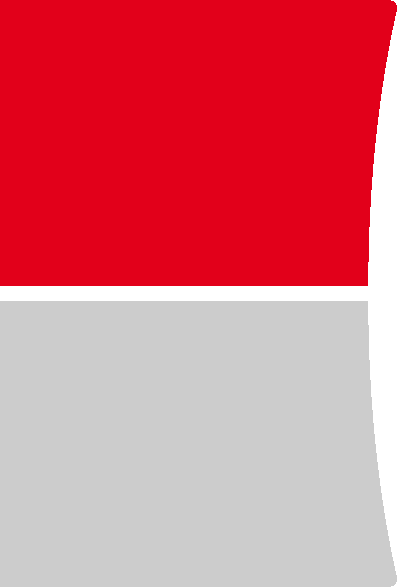 Tänan tähelepanu eest!